Интерактивная игра 

«Мой любимый край!»
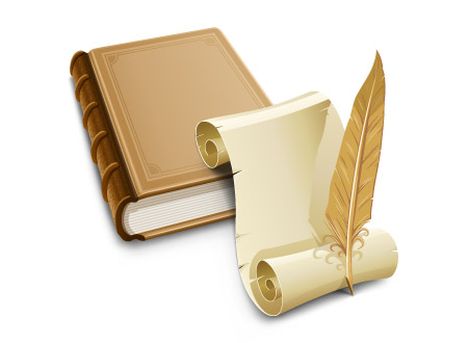 Паспорт проекта
1.Тема проекта: «Мой любимый край!» 
к 85-летию Ямало-Ненецкого автономного округа.
2. Авторы проекта: Игнатьева С., Нензелова Ю. 
3.Научный руководитель:Миляхова Ю.Г.
4.Тип проекта: поисковый, межпредметный (окружающий мир, литературное краеведение, история), долгосрочный.
5.Форма проекта: групповая
Цели проекта
Образовательные: углубить  и систематизировать знания о своем крае, символике, природе, памятниках, истории края.

Воспитательные: воспитание патриотических чувств, гордости за своих земляков, личной ответственности за выполнение коллективной работы.

Развивающие: развитие умения работать в группе с дополнительной литературой, расширение кругозора, повышение эрудиции.
Выберите  тему
город 
Салехард
По следам северных сказок
Музыкальный
Ямал
Все обо всём
игра
Город Салехард
10
20
30
50
40
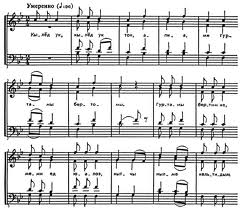 Музыкальный Ямал
30
20
10
40
50
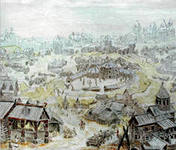 По следам северных сказок
10
30
20
40
50
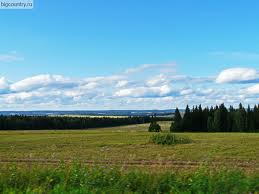 Все обо всём
30
10
20
40
50
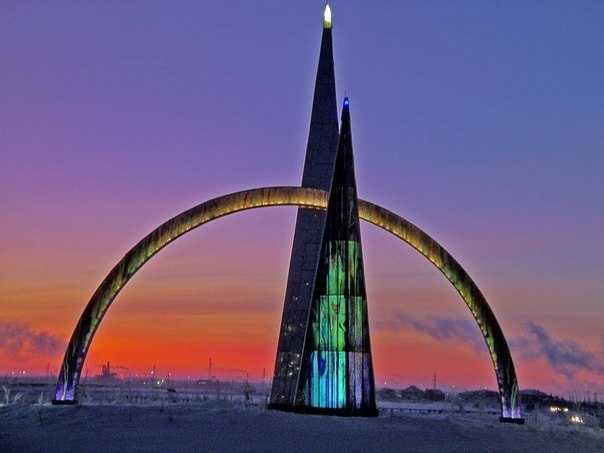 Почему Салехард так называется?
10
Сале - мыс
Правильный
ответ
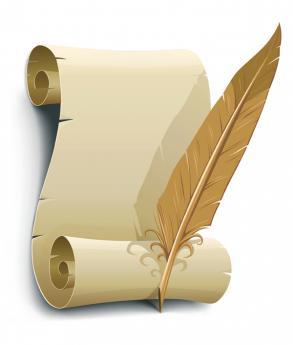 Это одно из самых красивейших сооружений Салехарда, памятник архитектуры.
Церковь Петра и Павла
20
Памятник «Навеки с Россией» 
  Александро-Невский собор 
 Храм Святых апостолов 
  Петра и Павла
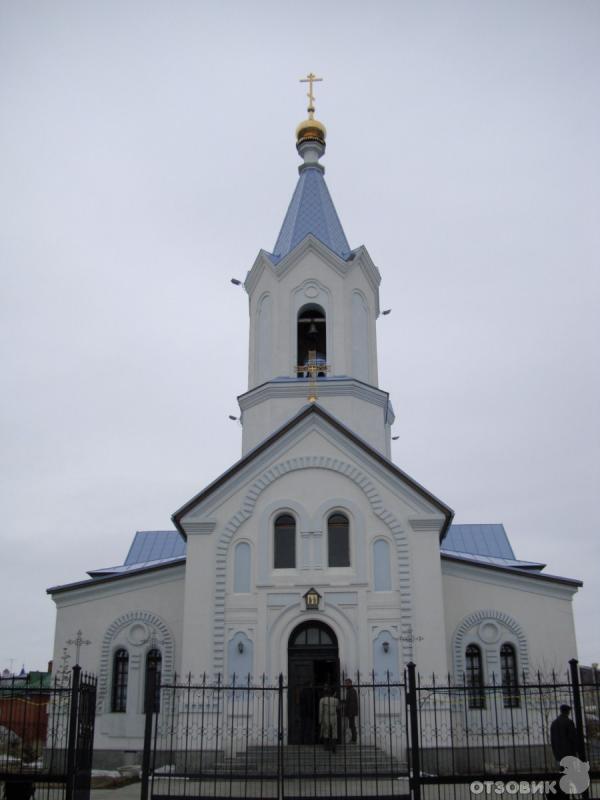 Правильный
ответ
Какова максимальная глубина озера Ворчато?
30
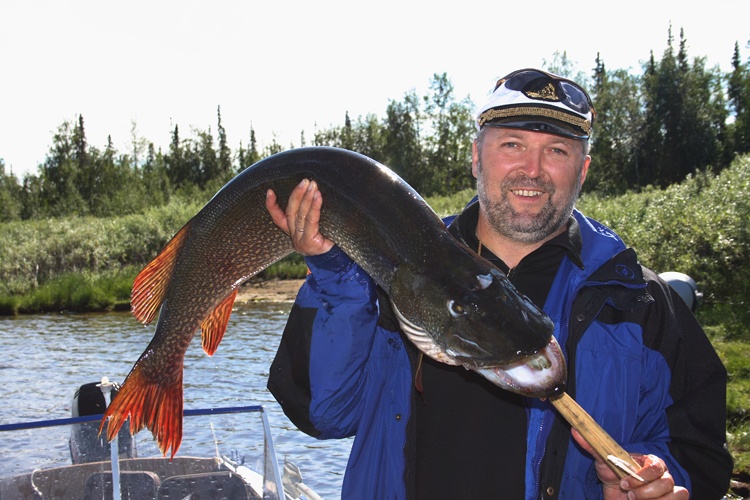 А)  10м. 
Б)  5  м.
В)  3 м.
Г)  1 м.
Правильный
ответ
Он был четырехугольным в плане, укреплен деревянными заостренными кверху столбами, имел две башни. В дальнейшем был назван «Носовым городком».
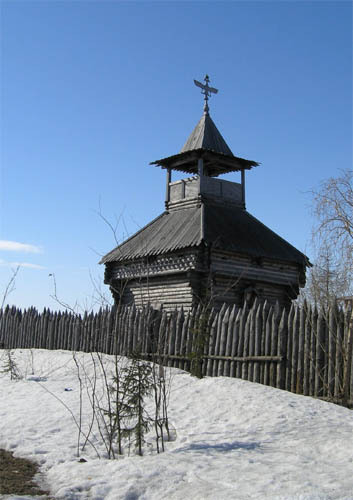 40
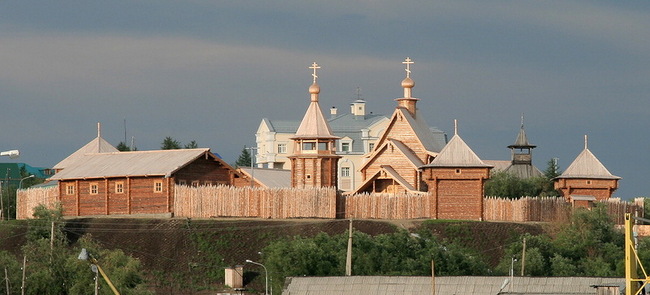 А) Мангазея
Б)Обдорский острог
В)Новгород
Г) Яр-Сале
Правильный
ответ
В каком году Салехарду был присвоен статус города, первого на Ямале?
А) 1596г
Б) 1938 г
В) 1945 г
Г) 1930 г
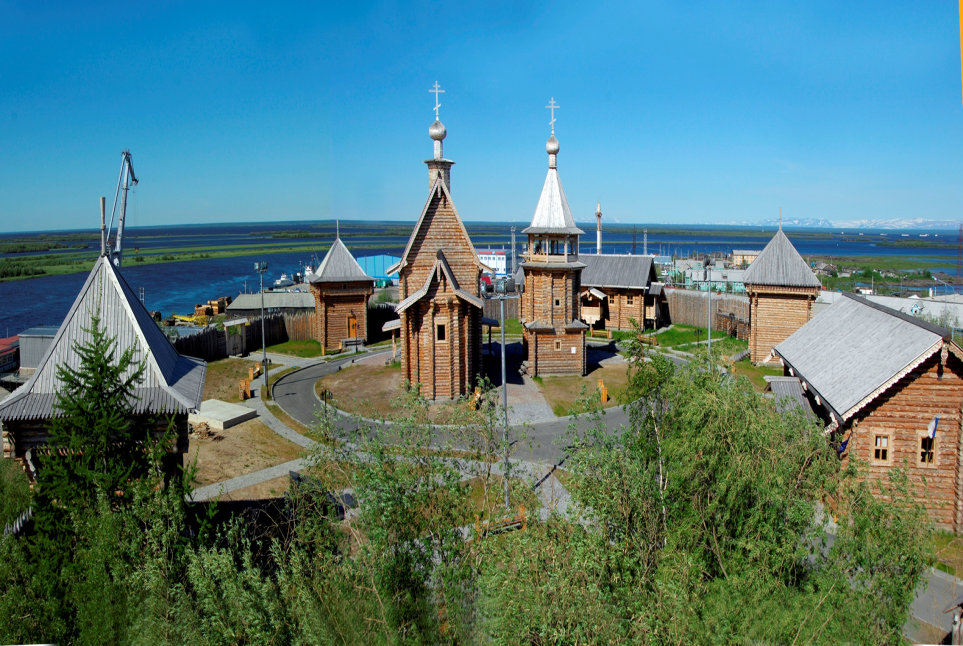 10
Бубен
Ударный одномембранный музыкальный инструмент в виде обода, с металлическими подвесками.
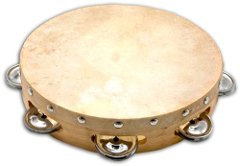 Правильный
ответ
20
Как назывался первый центр культбазы на Ямале?
А)Театр
Б)Дом ненца
В) Клуб
Г)ЦНТ
Правильный
ответ
30
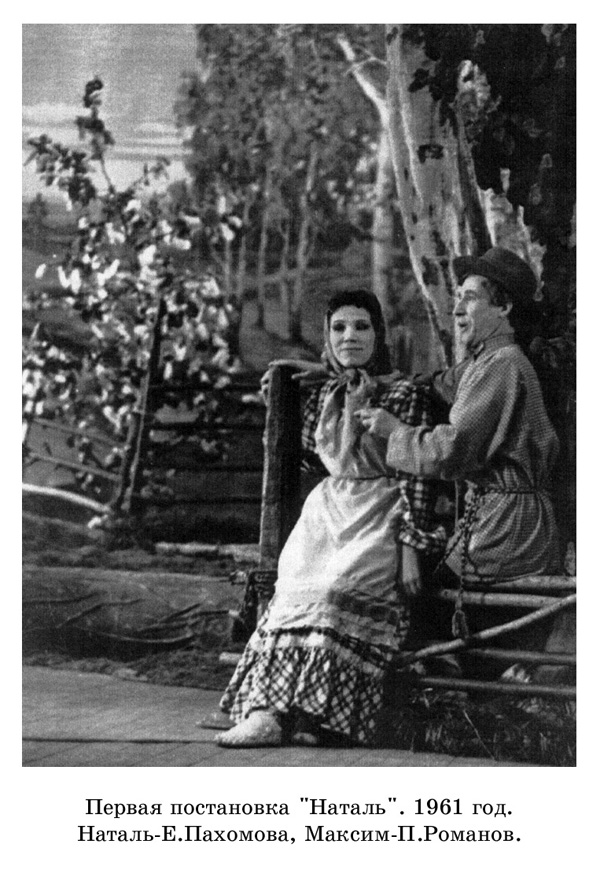 Как назывался первый спектакль?
А) «Любушка»
Б) «Италмас»
В) «Любовь Яровая»
Г) «Зангари»
Правильный
ответ
Назовите древний коми музыкальный инструмент. Найдите на картинке.
40
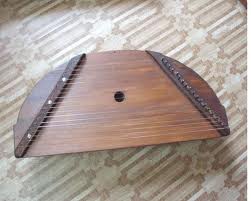 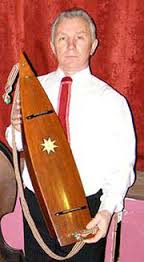 Г)
А)
В)
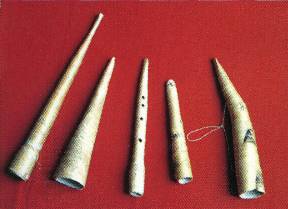 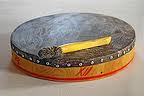 Б)
Композитор ненецкого
       народа
50
А)  Г.М. КОРЕПАНОВ- КАМСКИЙ 
Б) С. Н. Няруй
В)  Ю. Л. Лапцуй
Г)  М.  Г.  ХОДЫРЕВА
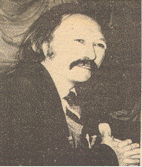 Правильный
ответ
10
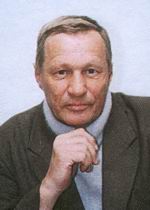 Назовите автора
сказки о превращении злого человека в птицу (ворону).
Правильный
ответ
Они водятся в глубоких водоемах 
большой реки или озера. 
Обладают большой жизнестойкостью.
Выживают даже при вмерзании в лед.
.
20
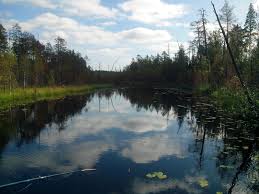 А)Карась
Б)Язь
В)Пелядь
Г) Стерлядь
Правильный
ответ
Эта сказка, литературно обработанная северным писателем, при своей оригинальности очень похожа на сказку великого английского писателя Р. Кипплинга «Откуда у кита такая глотка»
30
А) Летучая мышь.
Б) Летучий Зверь-Налим
В)Летучий орел
Г) Три дочери
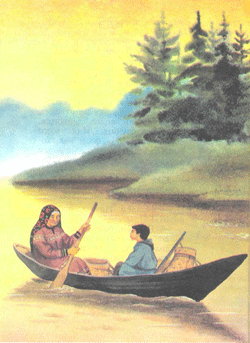 Правильный
ответ
40
Предание гласит, что в древние времена на Обдорской земле жили люди маленького роста, около метра с небольшим. Они жили в маленьких норах-землянках, которые надёжно укрывались мхом и кочками, так что обнаружить такое жилище было почти невозможно.
А)Сихиртя
Б)Аборигены
В) Домовые
Г)  Лешие
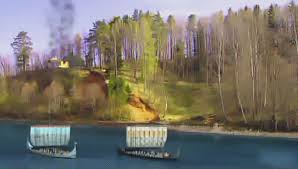 Правильный
ответ
50
И. С. Шемановский - один из самых выдающихся просветителей Ямал. Какого рода  деятельность была основной?
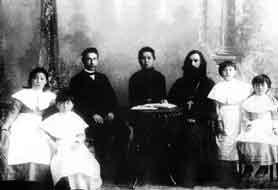 А)Настоятель духовной миссии
Б)Писатель-поэт
В)Врач
Г)Учитель
10
Назовите реку, в низовьях которой был основан город Мангазея.
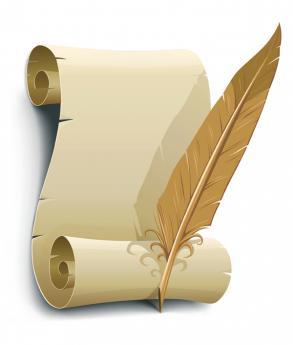 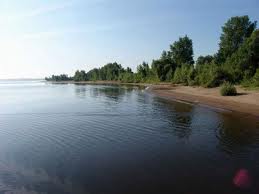 Таз
Правильный
ответ
Священная для народов ханты и манси птица?
20
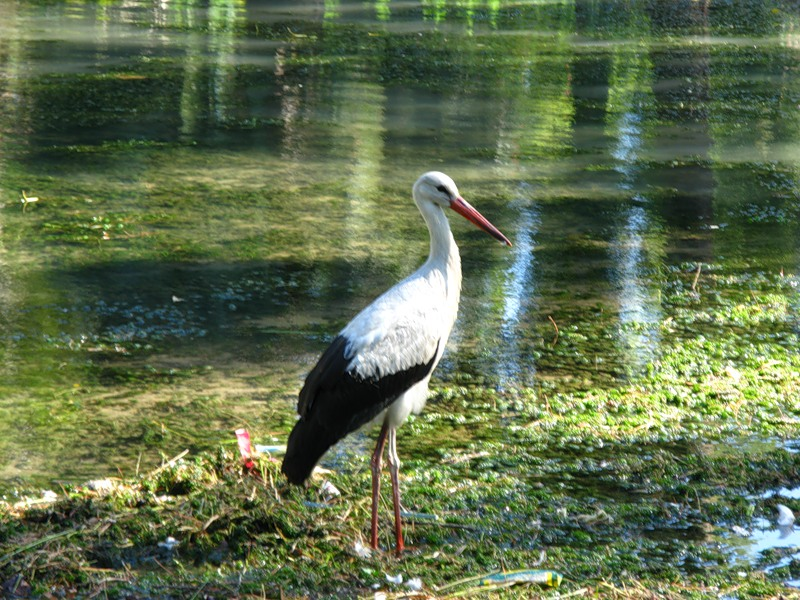 Стерх
Правильный
ответ
30
Какое дерево наиболее распространено в лесах южной части  Ямала?
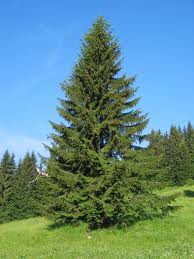 А) ЕЛЬ
Б) БЕРЕЗА
В) ОСИНА
Г) ЛИПА
Правильный
ответ
Это дерево старались садить в каждом дворе. Считалось, что оно защищает от порчи.
40
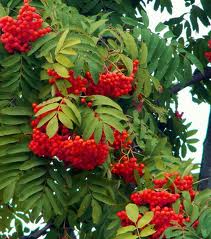 А) Черемуха
Б) Ель
В) Рябина
Г) Береза
Правильный
ответ
первая ямальская окружная газета
50
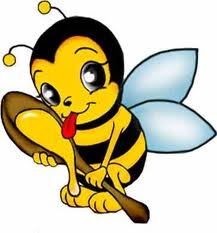 А) «КРАСНЫЙ СЕВЕР»
Б) «РЫБАК»
В) «СТАЛИН ЮШ ХУВАТ»
Г)  «НЕНЕЦКАЯ АЗБУКА»
Правильный
ответ
Люби и уважай свой край!
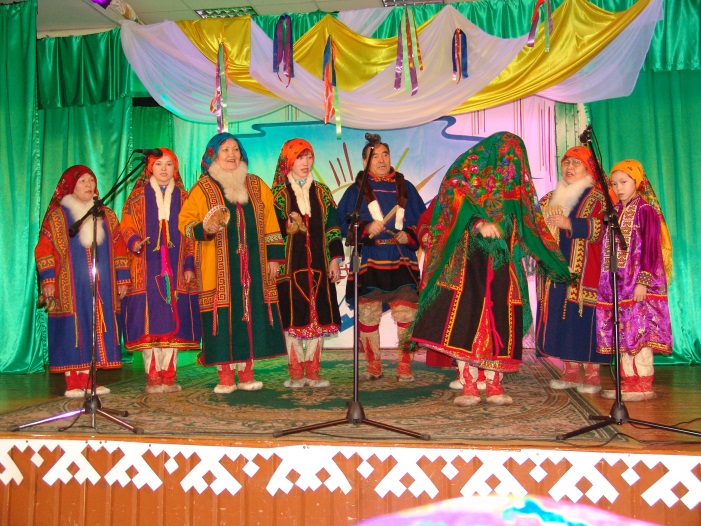 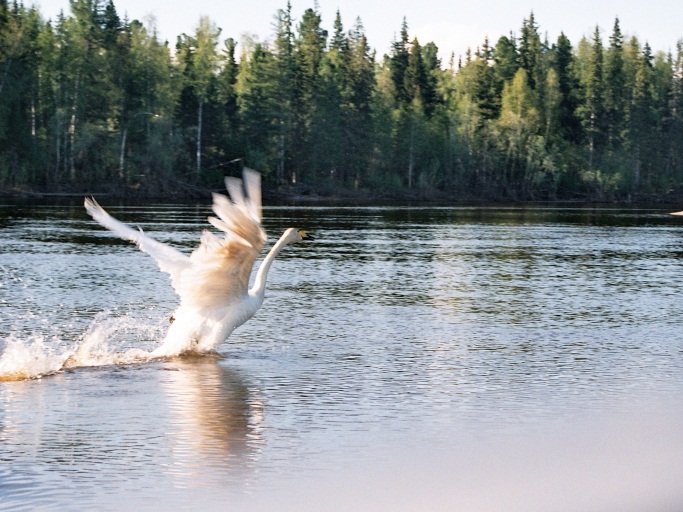 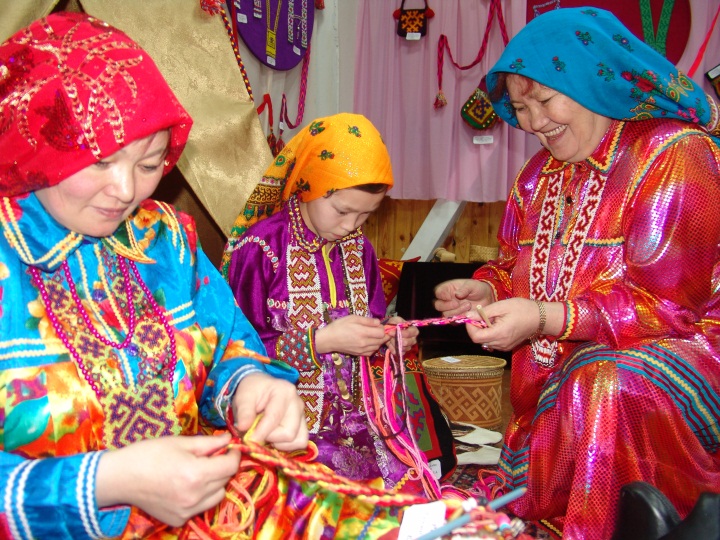 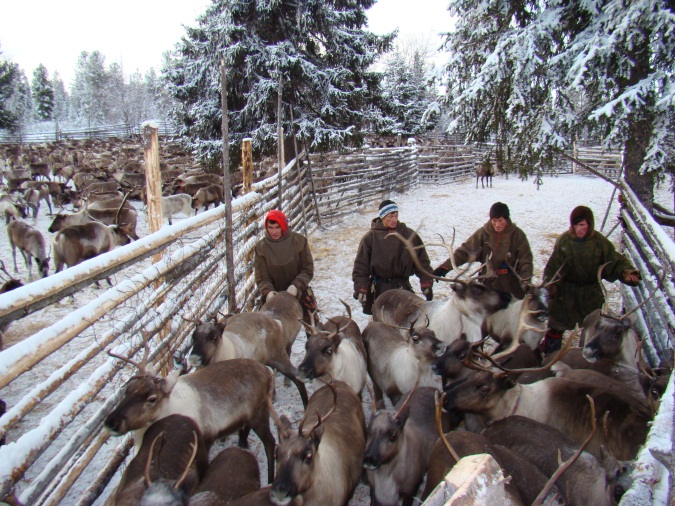 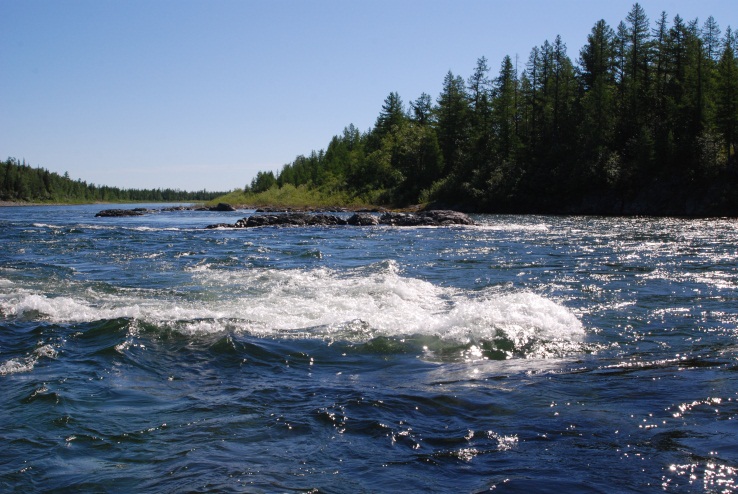